- Что такое литературная критика?


- Как вы думаете, для чего нужно изучать литературную критику?
- Вспомните, какие события в жизни драматурга А.Н. Островского  предшествовали созданию драмы «Гроза»?
«Давний, давний спор» (пьеса А. Н. Островского «Гроза» в оценке критики)
Урок литературы в 10б классе (с использованием ресурсов удалённого читального  зала Президентской библиотеки им. Б. Н. Ельцина
13.12.2019
Учитель:  С. А. Вдович
Цель урока:
используя ресурсы ЧЗ ПБ, рассмотреть интерпретацию произведения в критической литературе;
сопоставить противоположные мнения (Добролюбов - Писарев), попытаться  понять суть несогласия между двумя великими критиками на основе изучения отдельных положений статей Н.А.Добролюбова “Луч света в темном царстве” и Д.И.Писарева “Мотивы русской драмы”.
Мнение  некоторых критиков – современников Островского о пьесе «Гроза»
А. Пальховский. 
"Гроза". Драма А. Н. Островского", журнал "Московский вестник", 1859 г., № 49

Н. Ф. Павлов: 
Ст."Гроза", газета "Наше время", 1860 г., №1
Мнение  некоторых критиков – современников Островского о пьесе «Гроза»
А. Григорьев
"После «Грозы» Островского", журнал "Русский мир", 1860 г., №5

И. И. Панаев
«Заметки Нового поэта» о «Грозе»", журнал «Современник», 1859 г. №12
Мнение  некоторых критиков – современников Островского о пьесе «Гроза»
E. Н. Эдельсон
Журнал  "Библиотека для чтения, 1864 г., №1

П. И. Мельников-Печерский 
Газета "Северная пчела", 1860 г., №41
Мнение  некоторых критиков – современников Островского о пьесе «Гроза»
М. М. Достоевский 
"«Гроза». Драма в пяти действиях А. Н. Островского", "Светоч", 1860 г. №3

А.М. Скабичевский
Кн. "История новейшей русской литературы. (1848-1890)", Санкт-Петербург, 1891 г
Мнение  некоторых критиков – современников Островского о пьесе «Гроза»
М. И. Писарев 
"«Гроза». Драма А. Н. Островского", газета "Оберточный листок", 1860 г., 11 и 18 мая
Писарев 
Дмитрий Иванович 
(1840— 1868) 
критик и публицист
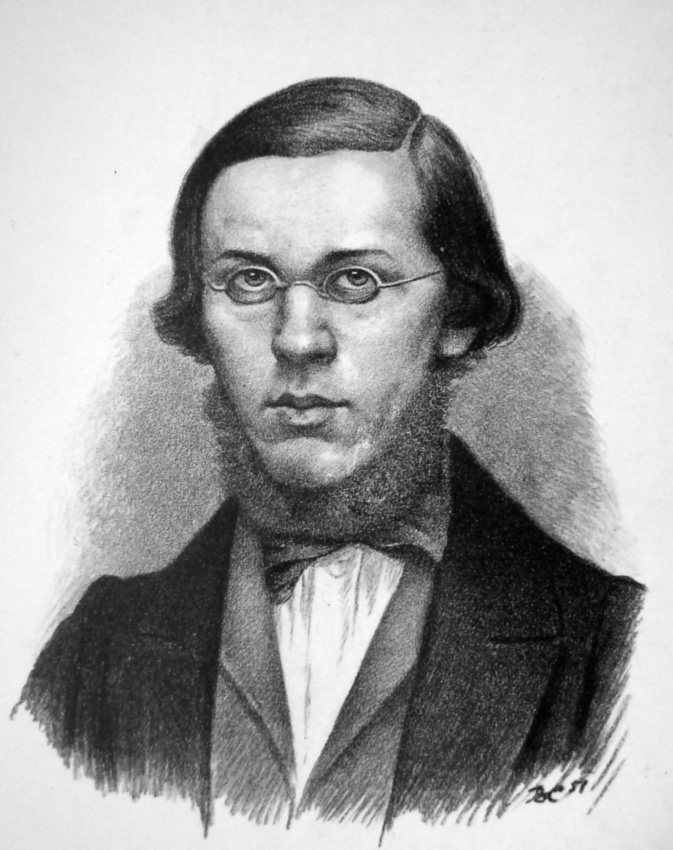 Добролюбов
Николай Александрович 
(1836-1861)
критик, поэт, публицист
Задание:
составить сравнительную таблицу высказываний о главной героине на основе краткого цитатного конспекта (памятки) статей Добролюбова Н. А. «Луч света в тёмном царстве»(стр. ), и Писарева  Д. И. «Мотивы русской драмы»(стр.).
Собр. соч. Н.А. Добролюбова: Т. 6: [Луч света в темном царстве ("Гроза", драма А. Островского)]
(стр. 24   - ВВ ЧЗ); (стр.28, 29, 32, 33, 36)

Писарев, Дмитрий Иванович (1840-1868)
Сочинения Д. И. Писарева. Т. 3 (2 половина)
С.-Петербург, 1894 
(стр. 26 -  ВВ ЧЗ); (стр. 100, 103, 112, 113, 114, 145, 147)
Примерное содержание сравнительной таблицы
Вывод по таблице:
Драма Островского «Гроза» своим появлением вызвала множество неоднозначных оценок. Особенно это касалось трактовки образа Катерины Кабановой, девушки с горячим сердцем. Одни критики воспринимали ее как героиню,  другие считали, что без достаточно развитого ума Катерина не способна стать «лучом света», это всего лишь «привлекательная иллюзия»
Нам представляется, что каждый критик по-своему прав. Многие критики отметили мир живых, «существующих на каждом шагу личностей», отметили язык «художественно верный».
Что затрудняло чтение статьи? 
Повлияли ли исторические условия на содержание  критических отзывов на появление  драмы «Гроза»?
Поразмышляйте, как изученный источник  помогает понять связь исторических  общественные явлений и литературы?
Как  вы считаете, влияют  ли труды литературных критиков на  восприятие читателями/зрителями того или иного произведения искусства?
Добролюбов Н. А.
«Критик говорит свое мнение, нравится или не нравится ему вещь; и так как предполагается, что он не пустозвон, а человек рассудительный, то он и старается представить резоны, почему он считает одно хорошим, а другое дурным. Он не считает своего мнения решительным приговором, обязательным для всех; если уж брать сравнение из юридической сферы, то он скорее адвокат, нежели судья» (ст. «Луч света в темном царстве»)
Домашнее задание
Написать сочинение – рассуждение на тему «Катерина -  «луч света в темном царстве»»…? 
В качестве аргументов привести 2 цитаты из статьи того критика, чья точка зрения вам наиболее близкой (объем не менее 150 слов)
Спасибо за работу!